MANAJEMEN MEMORI PEMARTISIAN DINAMIS
MODUL – VII
Wahyu Nurjaya WK, ST., M.Kom.
Wahyu Nurjaya WK, ST., M.Kom.
MULTI-PROGRAMMING DENGAN SWAPPING
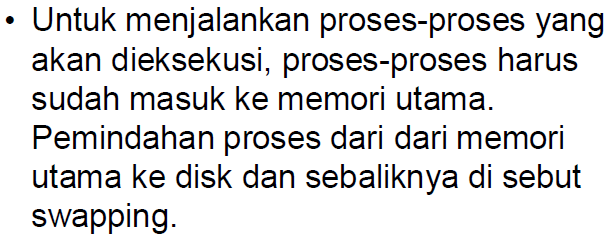 Wahyu Nurjaya WK, ST., M.Kom.
KELEMAHAN PEMARTISIAN DINAMIS
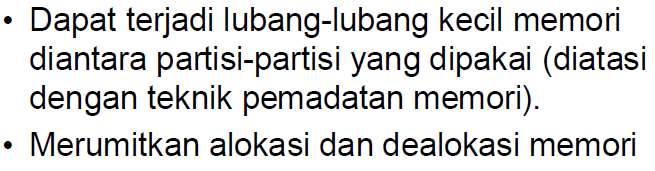 Wahyu Nurjaya WK, ST., M.Kom.
TEKNIK PEMADATAN MEMORI
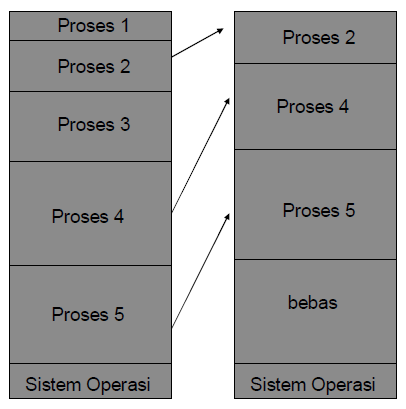 Wahyu Nurjaya WK, ST., M.Kom.
SOLUSI MASALAH
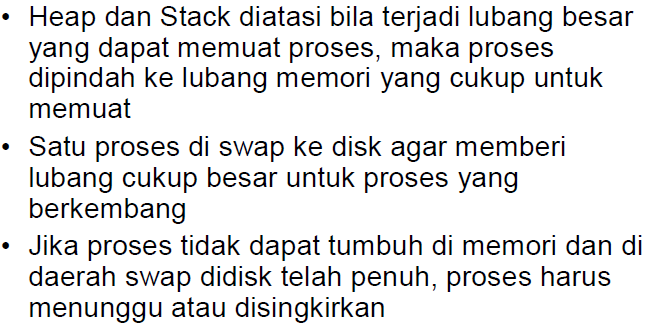 Wahyu Nurjaya WK, ST., M.Kom.
PERMASALAHAN YANG LAIN
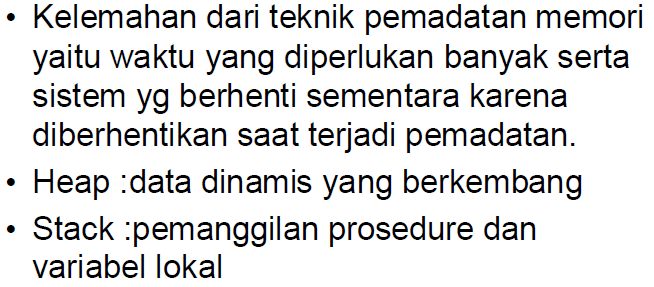 Wahyu Nurjaya WK, ST., M.Kom.
SISTEM PAGING
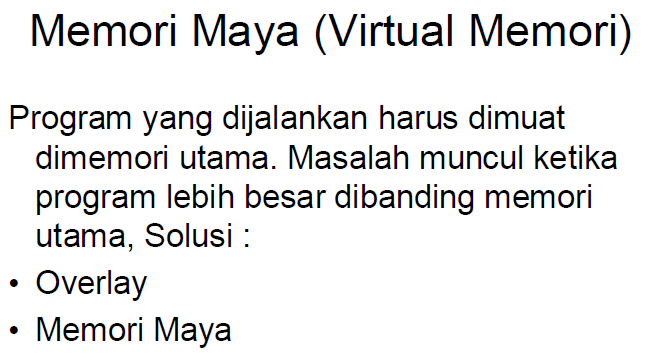 Wahyu Nurjaya WK, ST., M.Kom.
KONSEP OVERLAY
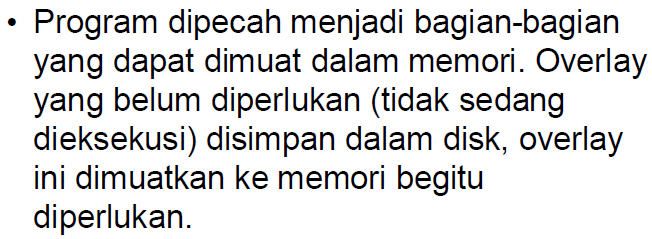 Wahyu Nurjaya WK, ST., M.Kom.
KONSEP MEMORI MAYA
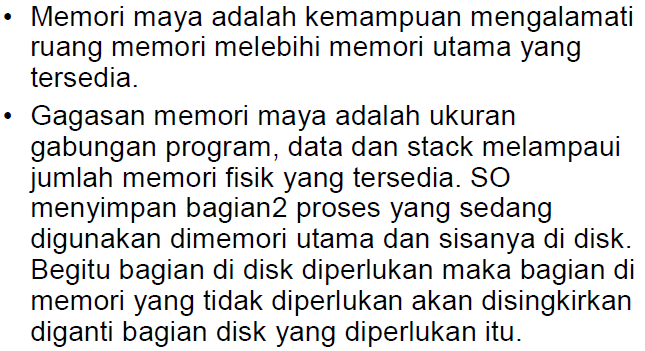 Wahyu Nurjaya WK, ST., M.Kom.
DESKRIPSI SISTEM PAGING
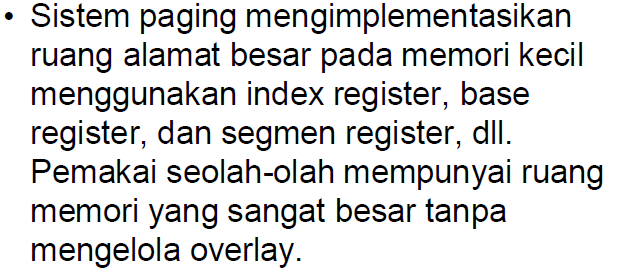 Wahyu Nurjaya WK, ST., M.Kom.
ISTILAH SISTEM PAGING
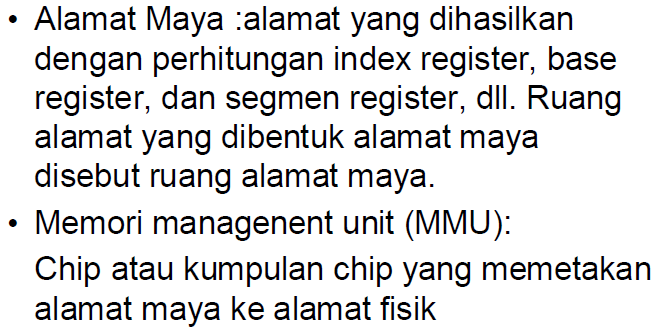 Wahyu Nurjaya WK, ST., M.Kom.
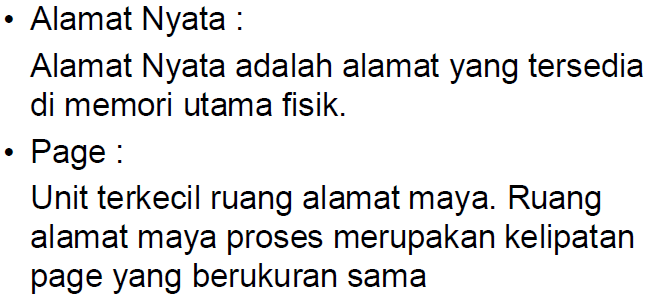 Wahyu Nurjaya WK, ST., M.Kom.
TERIMAKASIH
Wahyu Nurjaya WK, ST., M.Kom.